Kinect basics: Systems for Smart Home Automation			Nilanjan Banerjee
Agenda
Overview
Camera Basics
Depth Data
Skeletal Tracking
Gestures & Interaction
Face Tracking
Kinect Socket Service
Kinect Fusion
Next Version of Kinect
What’s new with Kinect 1.6 & 1.7
Kinect 1.6
Improved Depth Data API
Coordinate Mapper
More Sensor data – IR, Accelerometer, Camera Settings

Kinect 1.7
Kinect Fusion
Kinect Interactions – Interaction Stream, Click, Grip, Scroll
Interaction Controls – KinectRegion, KinectCursor, KinectItems Control, KinectTileButton, KinectCircleButton, KinectScrollViewer, UserViewer
Getting Started
Kinect - Xbox 360 or Kinect for Windows 

Kinect for Windows SDK 1.7

Kinect for Windows Developer Toolkit 1.7

Coding for fun Kinect WPF
Kinect API Basics
Setup Kinect
KinectSensorChooser – KinectChangedEvent or KinectSensor.Connected
Enable Color, Depth, Skeleton, Audio
Start Kinect

Get Data
Interaction Controls
Events – AllFramesReady, InteractionFrameReady
Polling – OpenNextFrame
Camera Basics
Image Processing 101
BGR32 Format – Every Pixel (0,0 | 0,1 | 0,2) has blue, green, red, empty
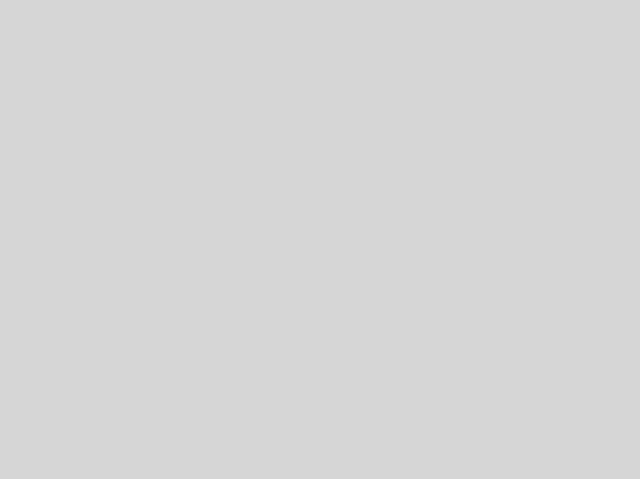 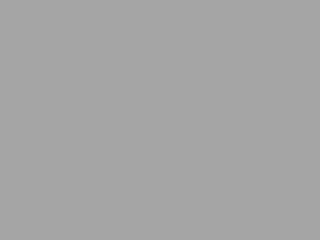 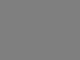 Kinect Image
Sizes: 80x60, 320x240, 640x480
DPI: 96
Stride: # of bytes per single line: 
Width (320 or 640) x 4 bytes (B,G,R,E)
80x60
320x240
640x480
First order task: Retrieve a RGB image from the Kinect
We will be using WPF
Next generation windows presentation foundation
Helps you build pretty user interface in Windows
Much more flexible than a windows form framework
Allow dynamic and flexible layouts --- sizes of views like textbox etc. changes dynamically
Separates the design of the UI and the logic: design of the UI is in a xaml file and the logic is in C# similar to web programming
Important data structure: WriteableBitmap
Stores the bitmap of an image but unlike the ordinary bitmap, WriteableBitmap is mutable
Read and write to bitmap
Camera BasicsDemo
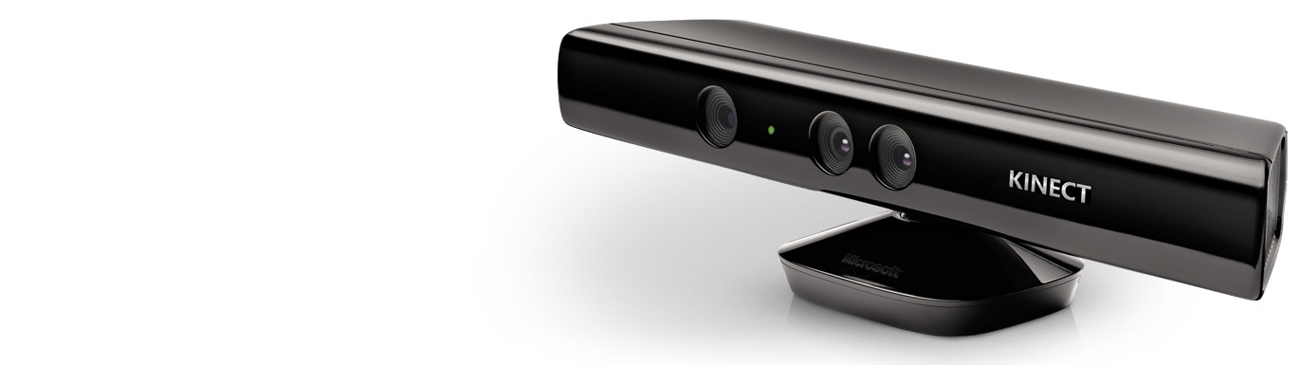 Name
Depth Data
Depth Data
Distance and player index for every pixel
Distance is in millimeters (2,000 mm = 6.56 feet)
Player index 1-6 or 0 for no player
DepthDataDemo
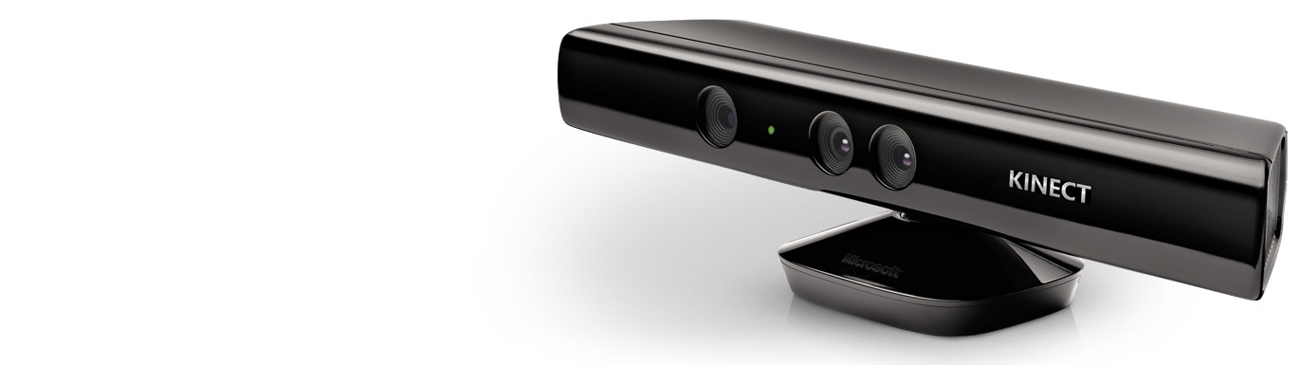 Name
Skeletal Tracking
Skeletal Tracking
ShoulderCenter
Head
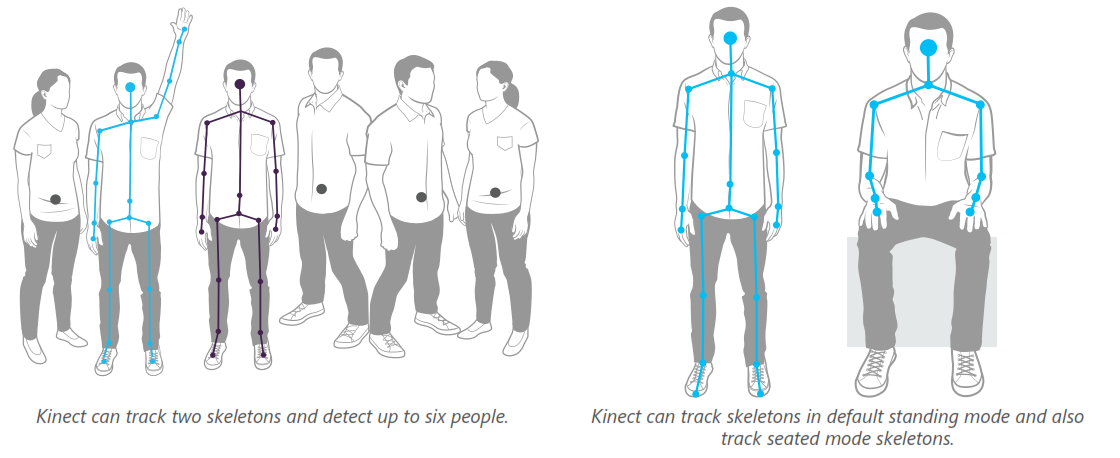 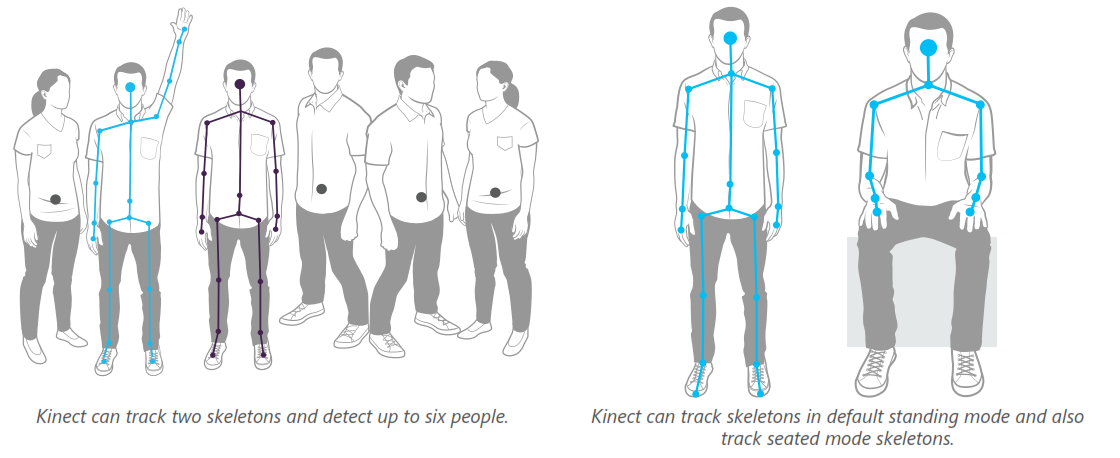 Default (20)
ShoulderRight
ShoulderLeft
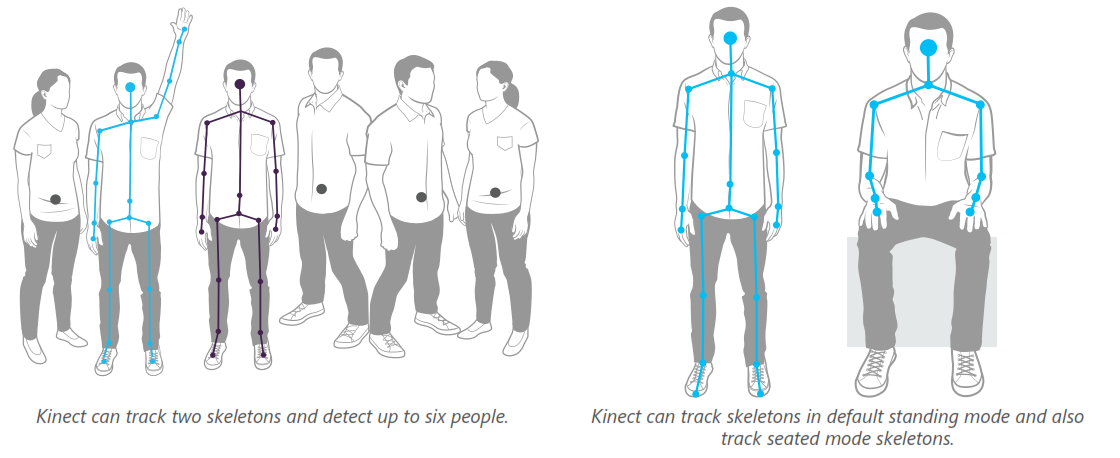 ElbowRight
ElbowLeft
WristRight
WristLeft
Spine
HandRight
HandLeft
HipCenter
HipRight
HipLeft
KneeRight
KneeLeft
Max of two skeletons per Kinect
6 Player Proposals
Seated (10)
AnkleRight
AnkleLeft
FootRight
FootLeft
Coordinates
Joints in meters from camera
Positive
Y Axis
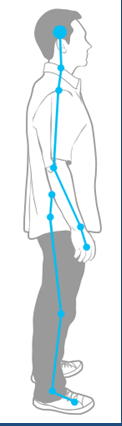 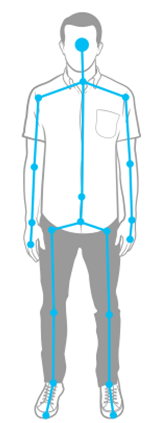 Positive
Z Axis
Positive
X Axis
Negative
Negative
Joint Tracking & Smoothing
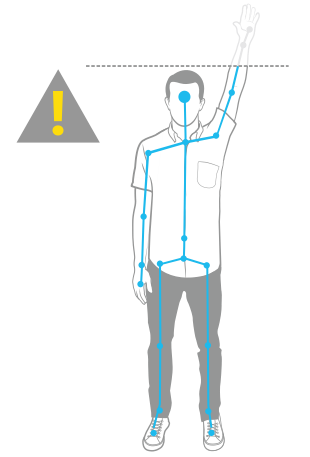 Each joint has associated tracking state
Tracked, Not tracked, or Inferred
Inferred - Occluded, clipped, or low confidence joints
Use TransformSmoothParameters to smooth joint data to reduce jitter
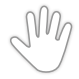 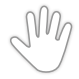 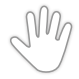 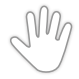 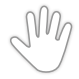 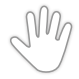 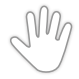 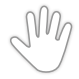 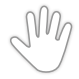 Skeleton.ClippedEdges = FrameEdges.Top;
Kinect transform smoothing uses Holt Double Exponential Smoothing - http://en.wikipedia.org/wiki/Holt-Winters
Physical Interaction Zone
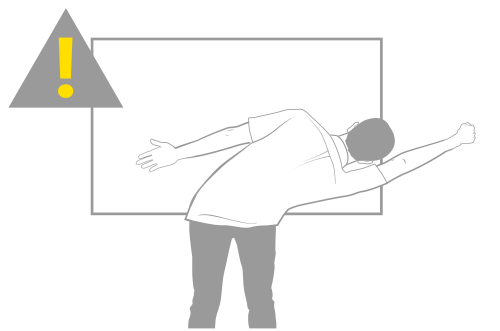 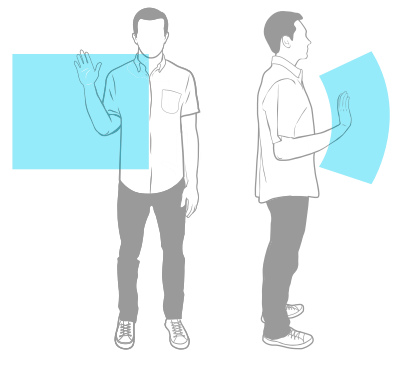 Fatigue Kills Gestures
Use Coding4Fun ScaleTo extension 
Interaction Controls support
Skeletal TrackingDemo
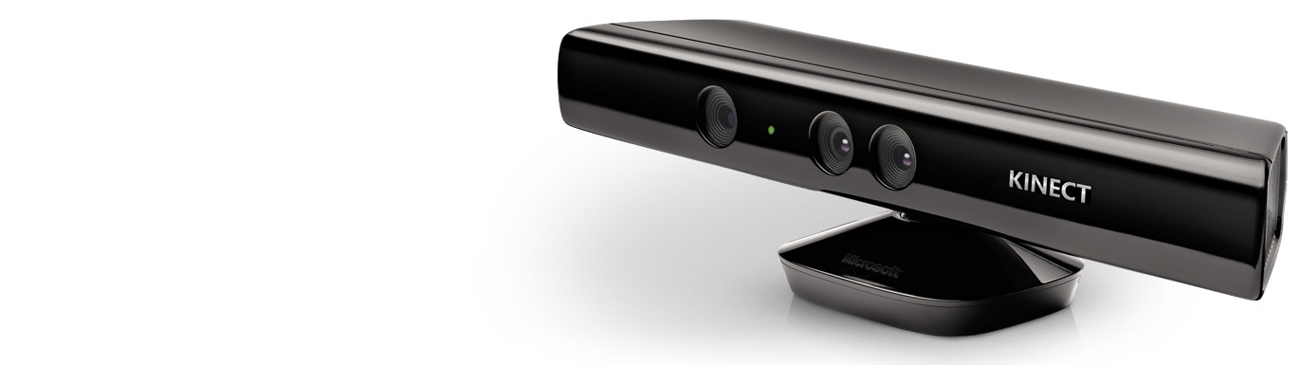 Name
Gestures & Interaction
Gesture Controls
Define Kinect controls in KinectRegion 
KinectItems Control, KinectTileButton, KinectCircleButton, KinectScrollViewer
Automatically get cursor, grip, and scroll support
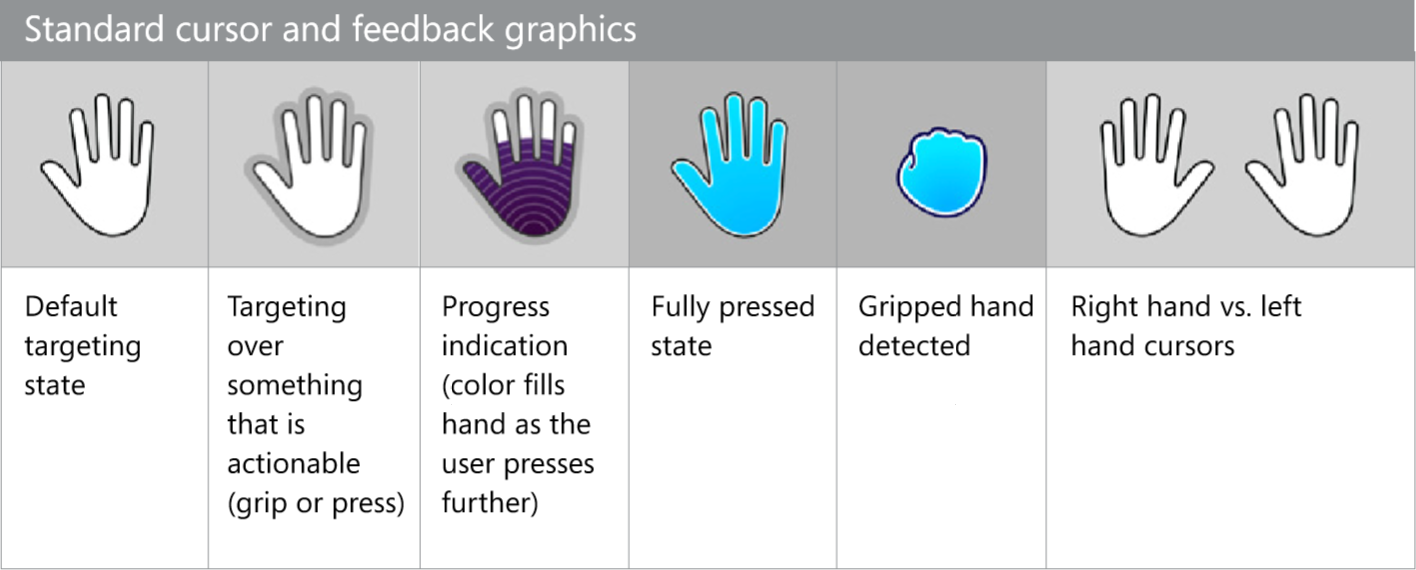 GesturesDemo
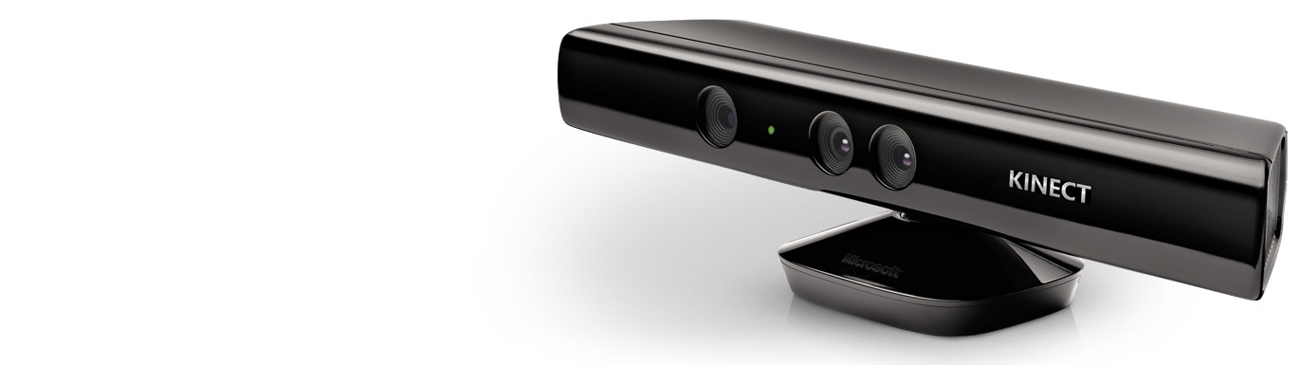 Name
Face Tracking
Face Tracking
2D/3D Mesh and Points
3D Head Pose
Animation Units
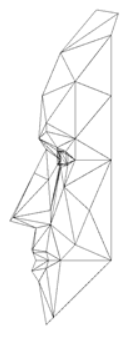 Z Axis
3D Head Pose
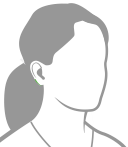 +20
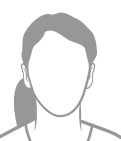 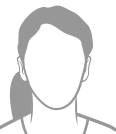 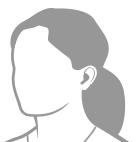 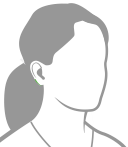 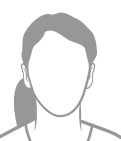 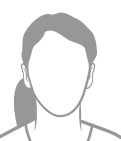 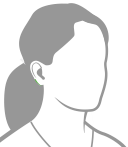 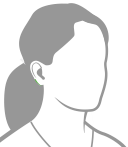 -20
+45
-45
+90
-90
Roll
Yaw
Pitch
Animation Units
Upper Lip Raiser
Lip Stretcher
Lip Corner Depressor
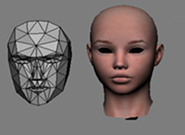 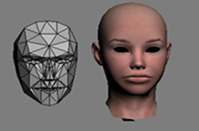 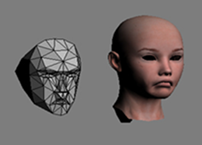 -1   Max pushed down lip
-1   Fully rounded (kissing mouth)
-1   Very happy smile
+1   Showing teeth fully
+1   Fully stretched (joker’s smile)
+1   Very sad frown
Brow Lowerer
Outer Brow Raiser
Jaw Lowerer
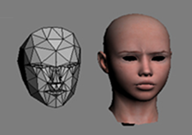 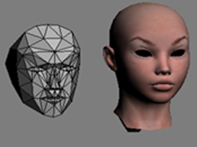 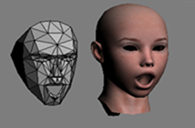 -1   Raised almost all the way
-1   fully lowered, very sad face
-1   Closed
+1   Fully Lowered
+1   raised in expression of deep surprise
+1   Fully open
FaceTrackingDemo
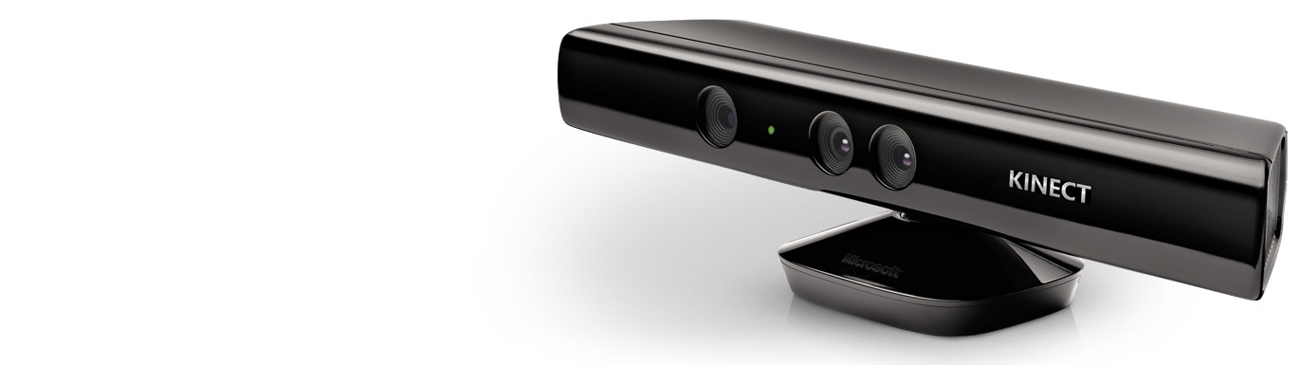 Name
Kinect Service
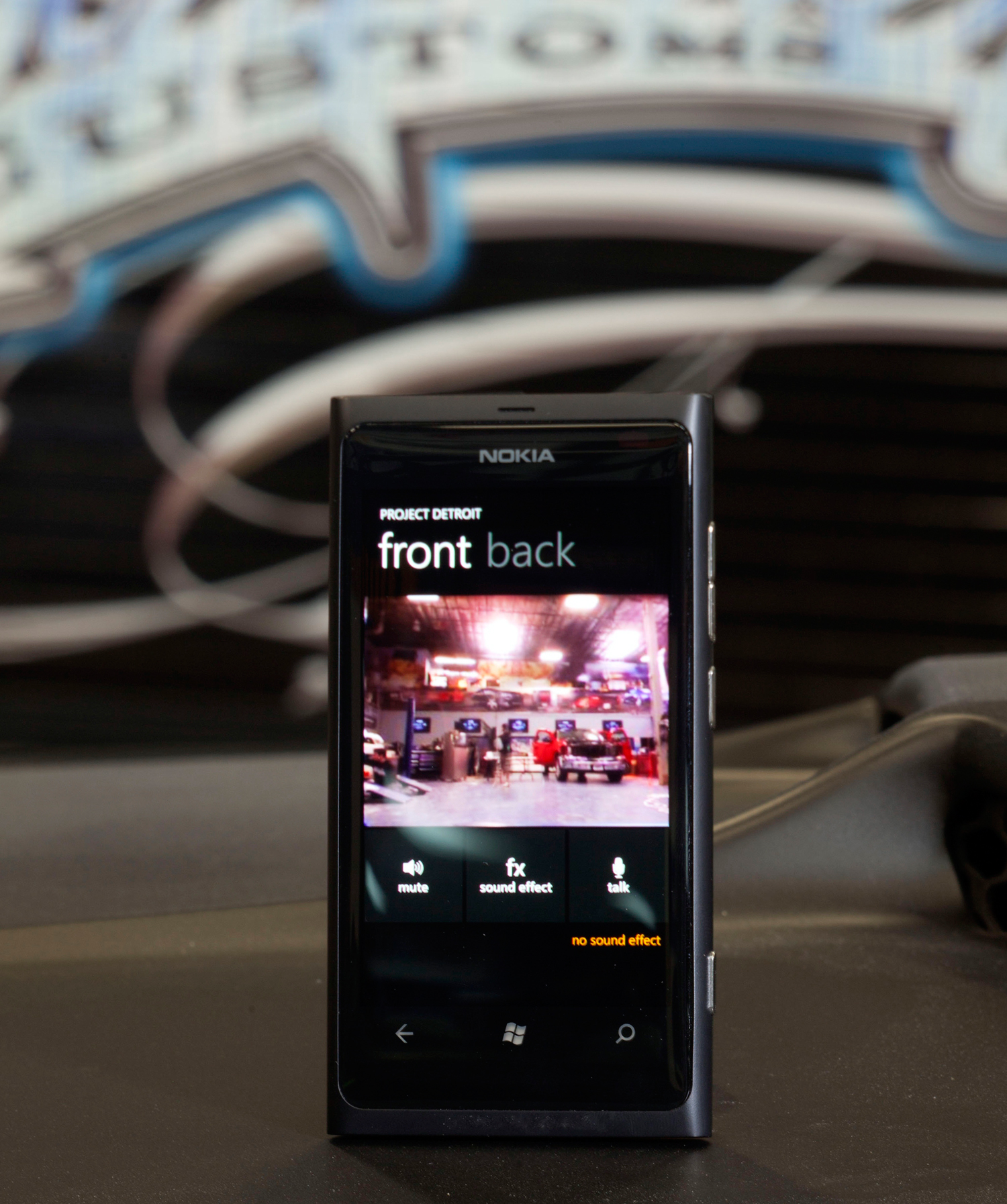 Kinect Socket Service
Kinect data over TCP Sockets
Color, Depth, Skeleton, and Audio
Client libraries for WPF, Windows Phone & WinRT
Console or Windows Service host
Scenarios
Windows Store, Windows Phone, WPF
1 Kinect to many PCs, Many Kinects to 1 PC
KinectServiceDemo
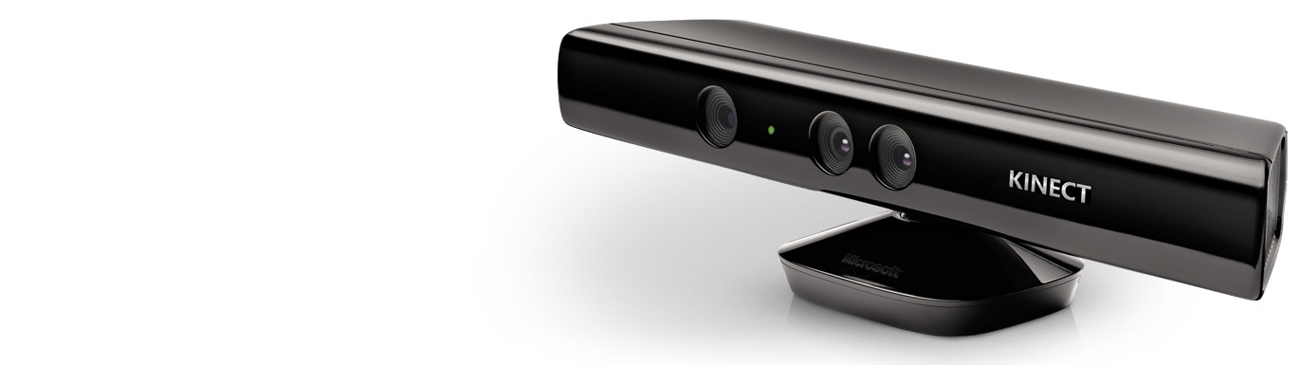 Name